System analysis, Source-Path-Receptor approach
New seawall Middelkerke
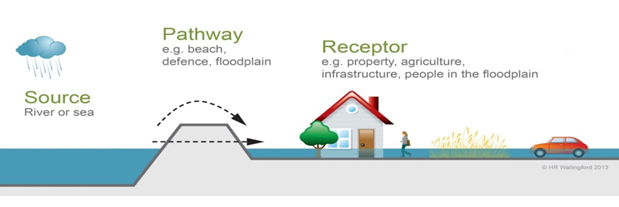 A whole systems based risk analysis
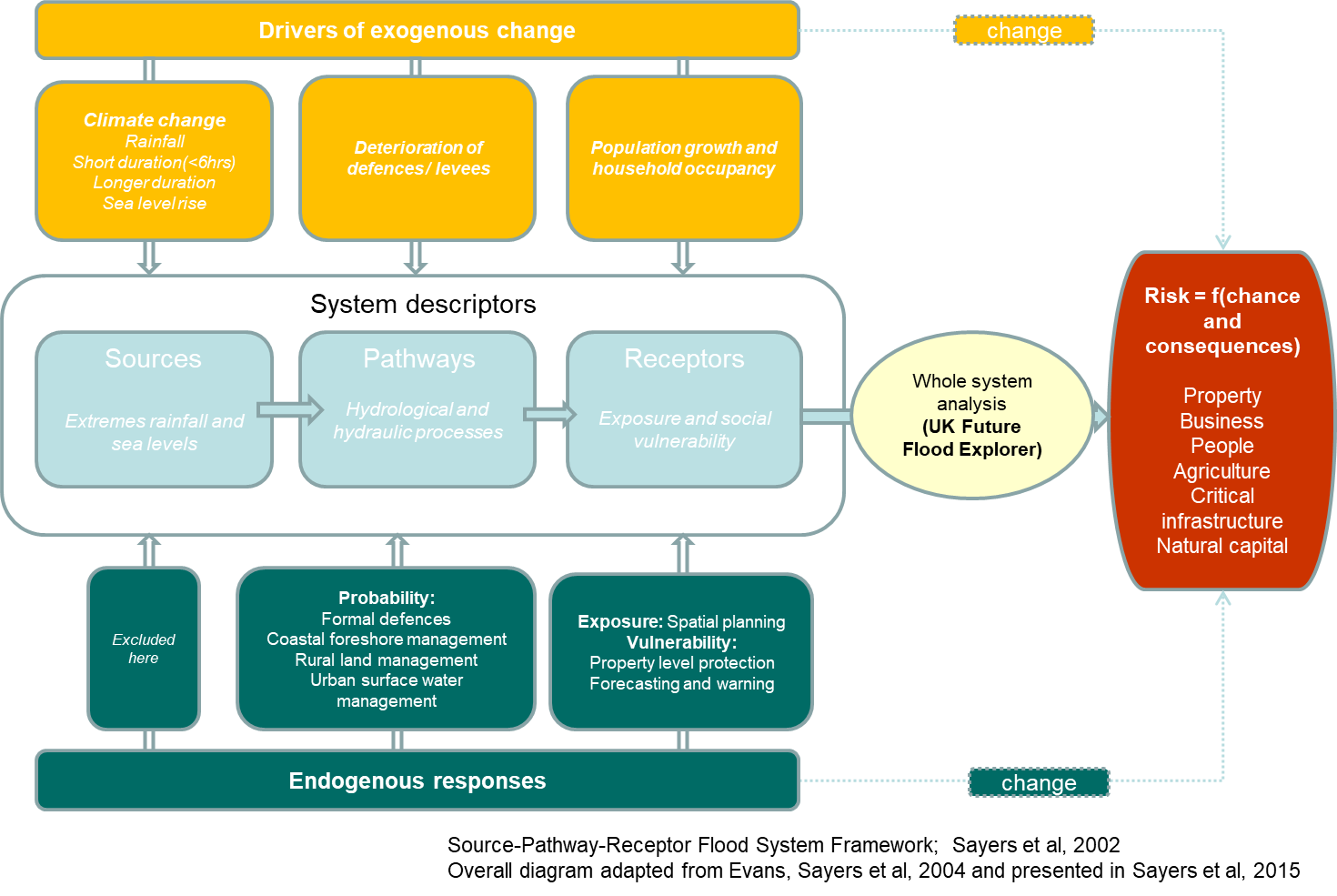 Lowering of the beaches, deterioration of the sea wall
Climate change: 1. sea level rise
2. Extreme storms
Sea level rise, incoming waves during a storm
Sea wall, beach in front of the sea wall
People living behind the sea wall
Flood defences
Coastal foreshore management
Property level protection
Forecasting and warning
Source (1): wave attack during storm
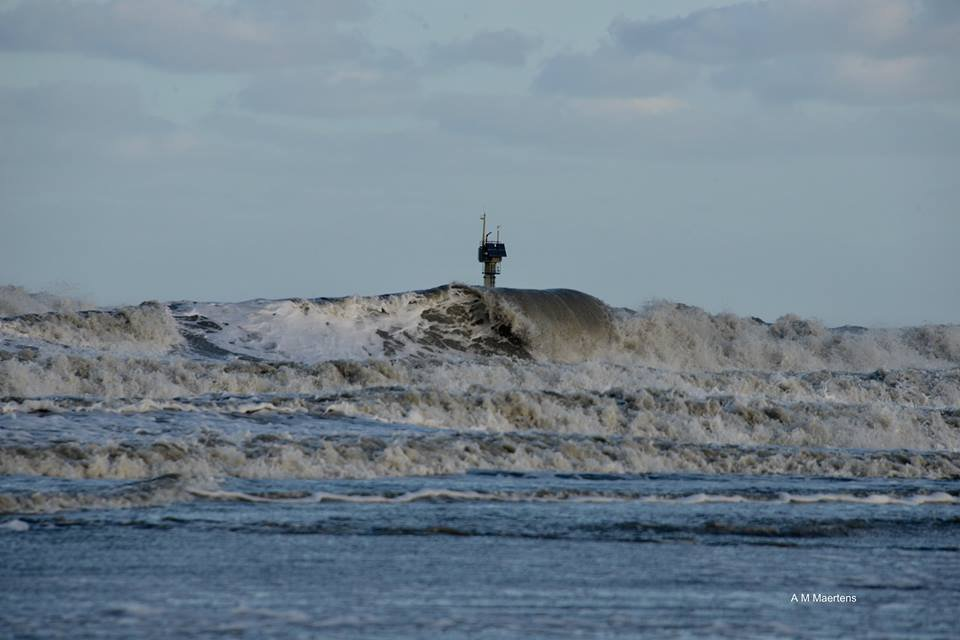 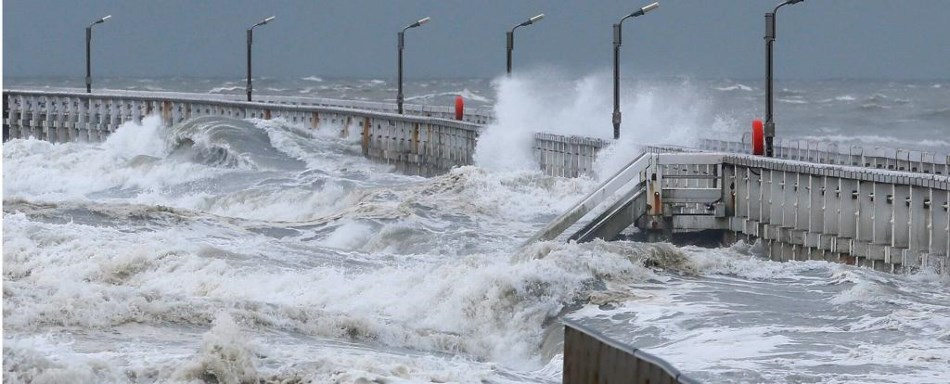 Source (2)
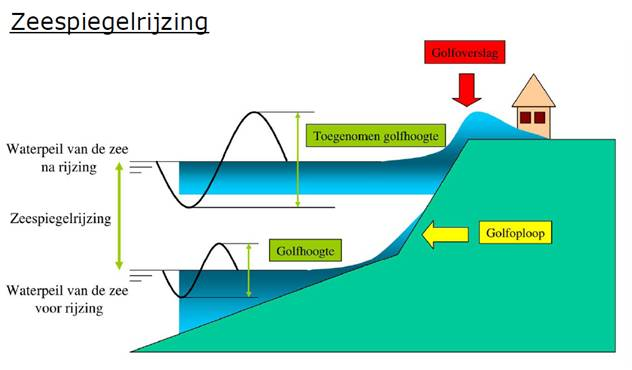 Seal level rise
Overtopping
Bigger waveheight
Water level due to SLR
Sea level rise
Wave run-up
Waveheight
Current water level
Pathway (1): the sea wall together with the beach will break the waves during a storm and limit the overtopping
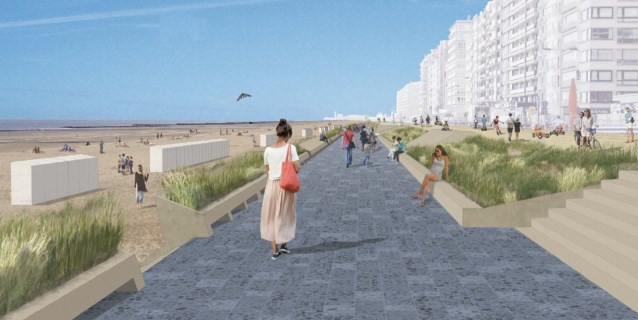 Beach
New sea wall
Pathway (2): overview of the project
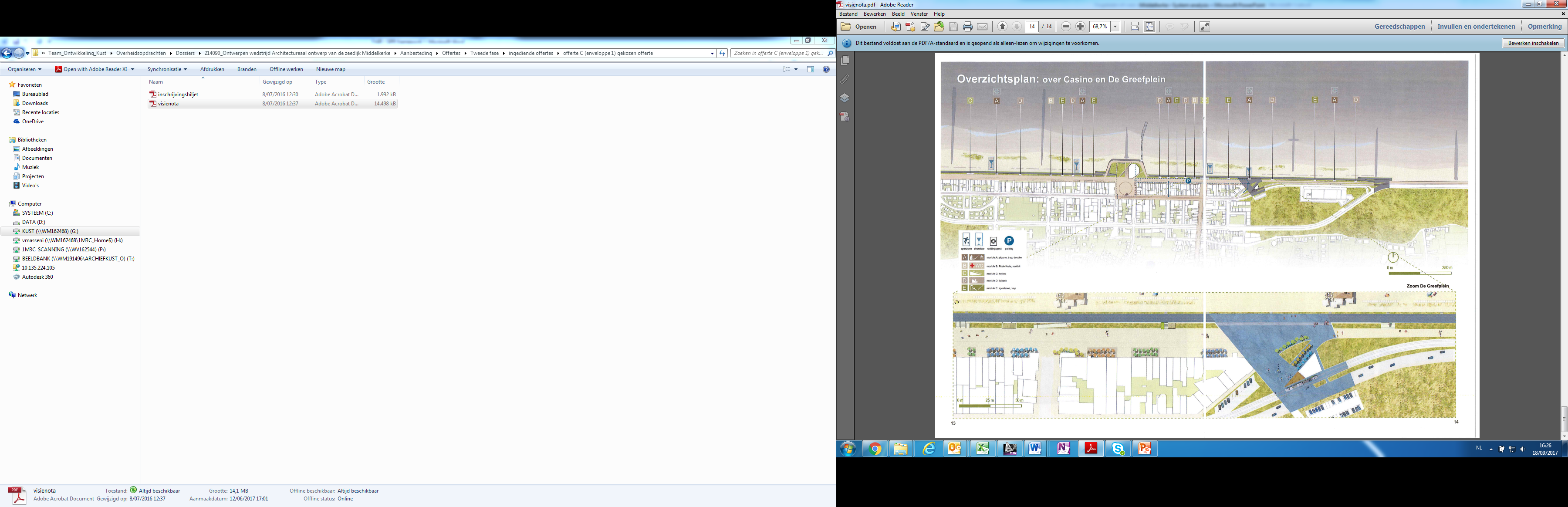 Receptor (1): the people living in Middelkerke
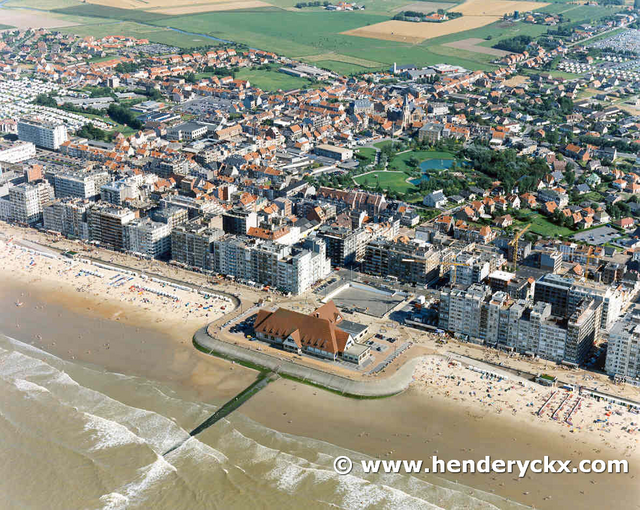 Receptor (2): all the people living in the hinterland
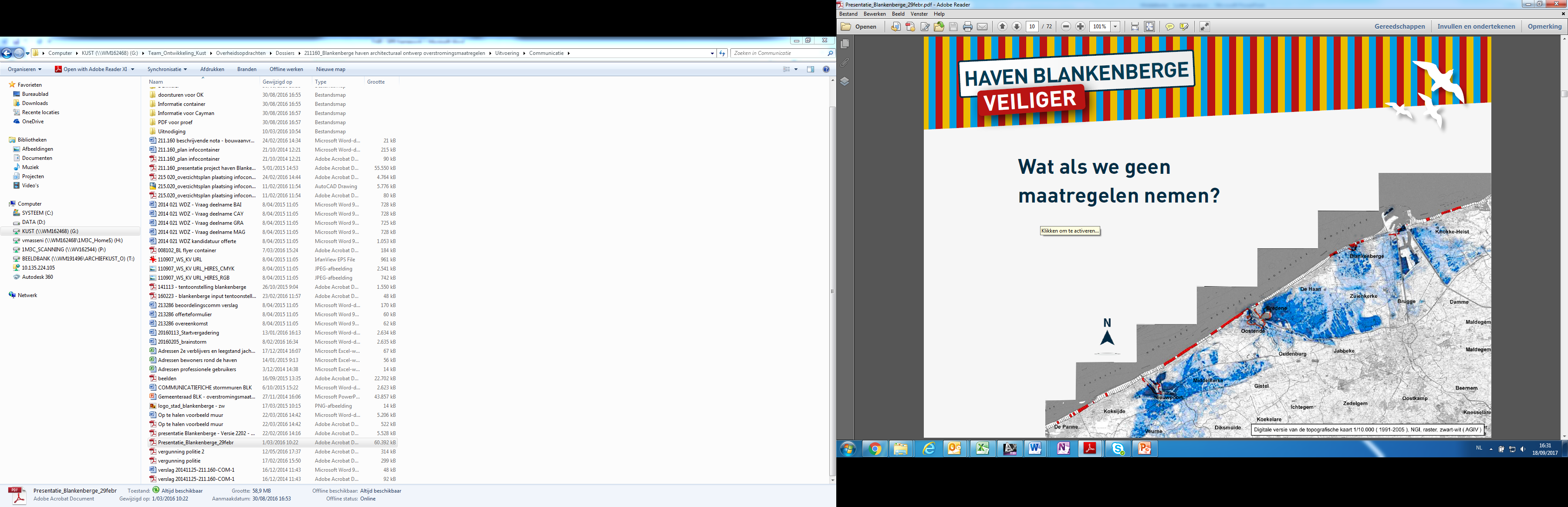 Floods due to +7m TAW sea level